ENGLISH 
IS FUN 3
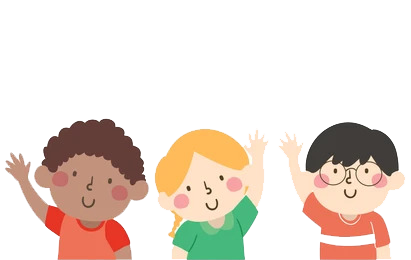 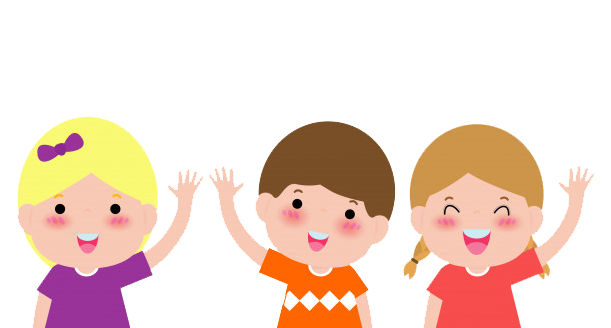 4.6 In the gaming zone
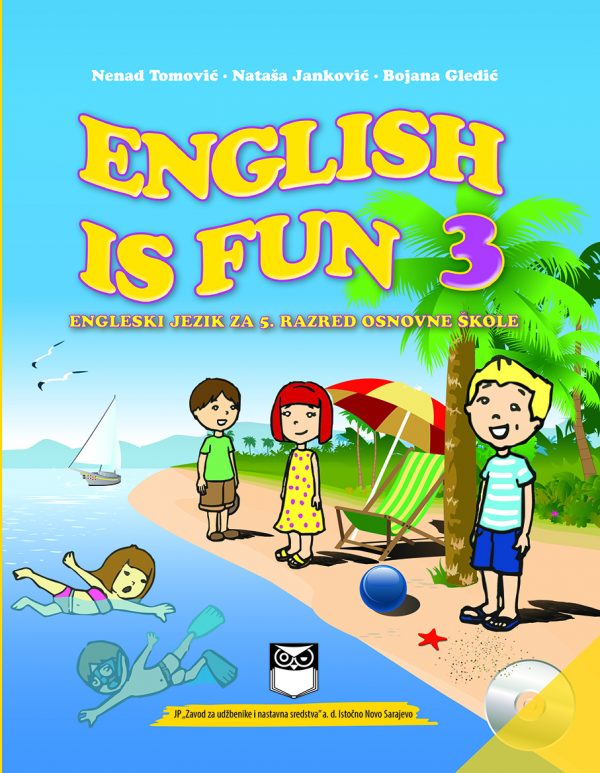 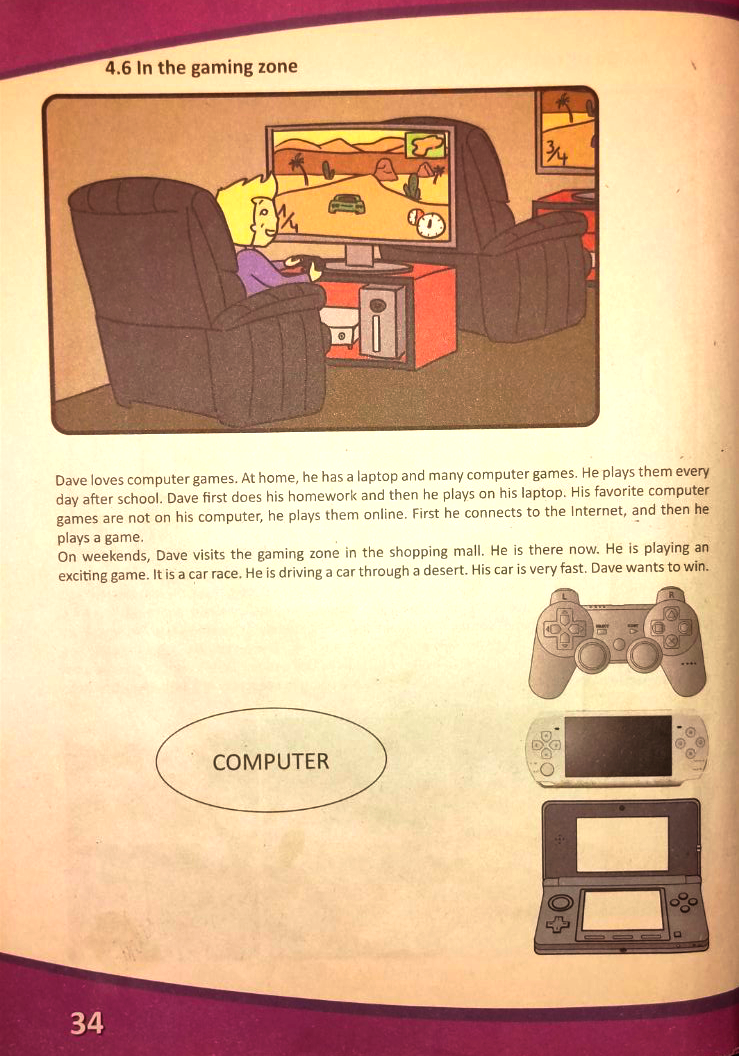 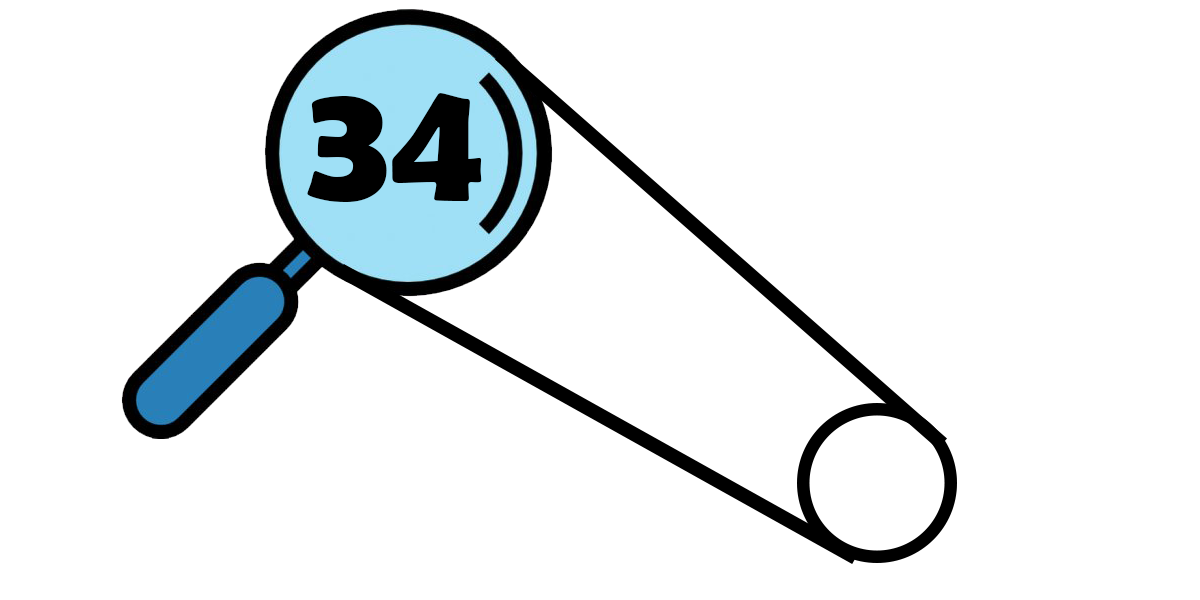 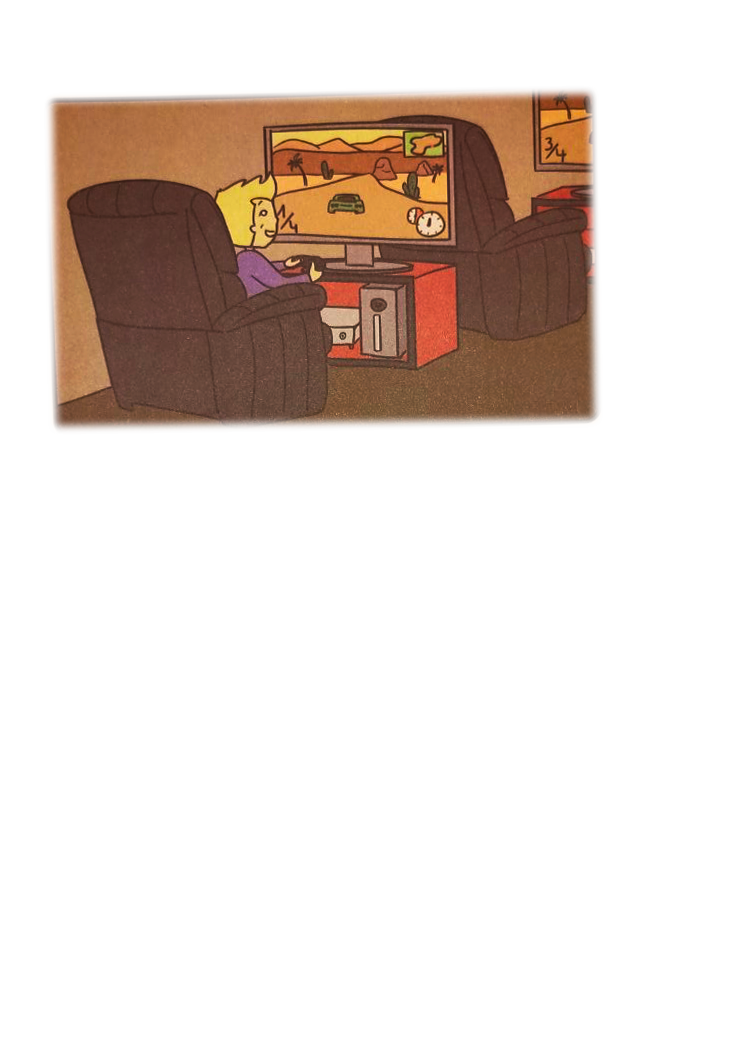 Dave loves computer games. At home, he has a laptop and many computer games. He plays them every day after school. Dave first does his homework and then he plays on his laptop. His favorite computer games are not on his computer, he plays them online. First he connects to the Internet, and then he plays a game. 
On weekends, Dave visits the gaming zone in the shopping mall. He is there now. He is playing an exciting game. It is a car race. He is driving a car through a desert. His car is very fast. Dave wants to win.
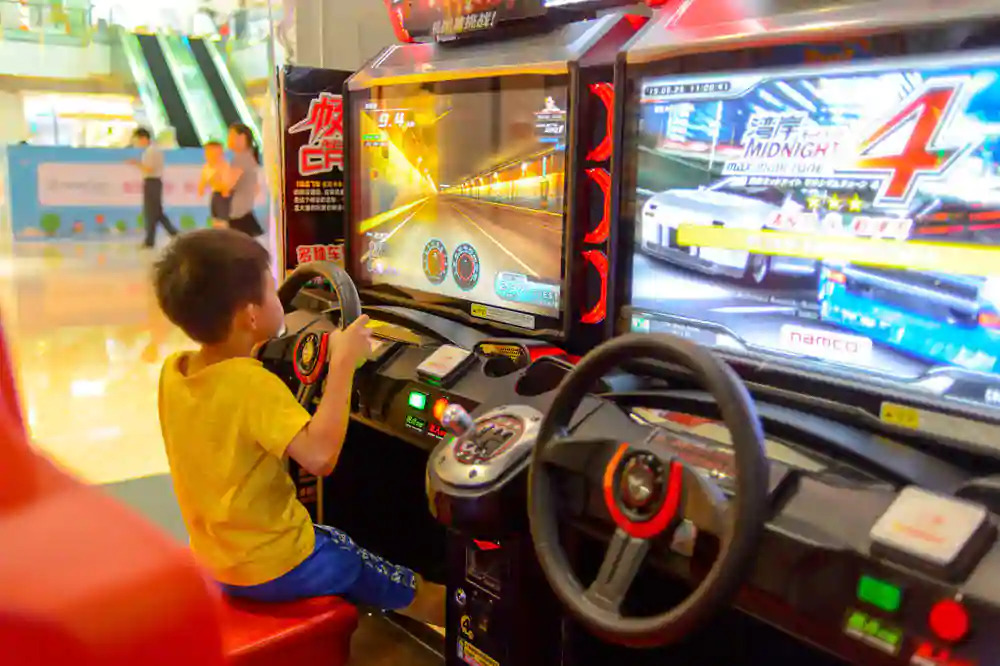 shopping mall
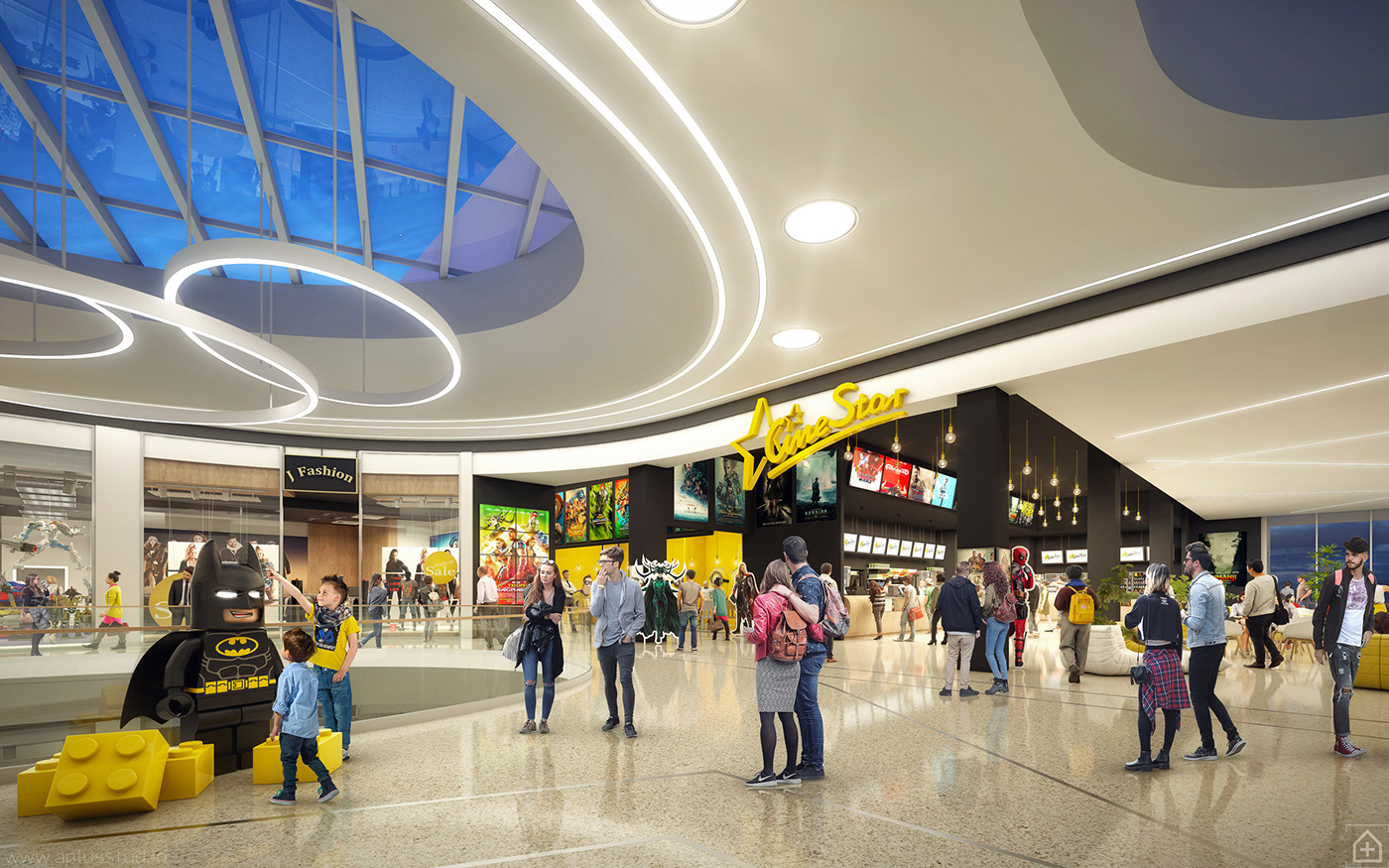 gaming zone
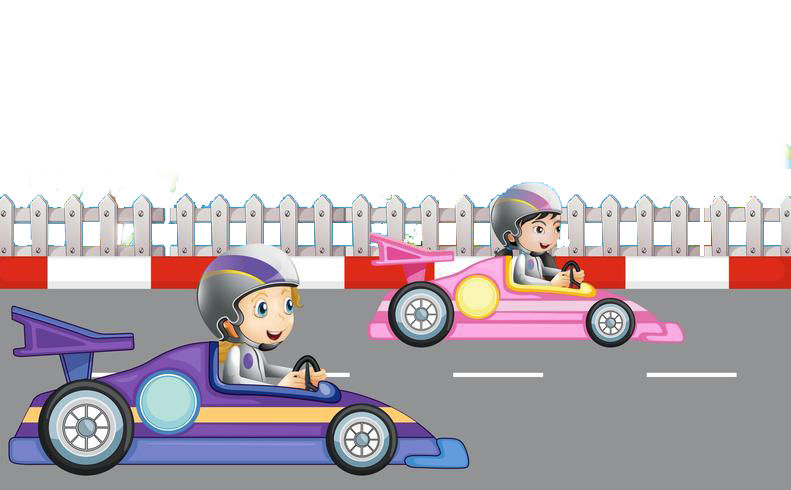 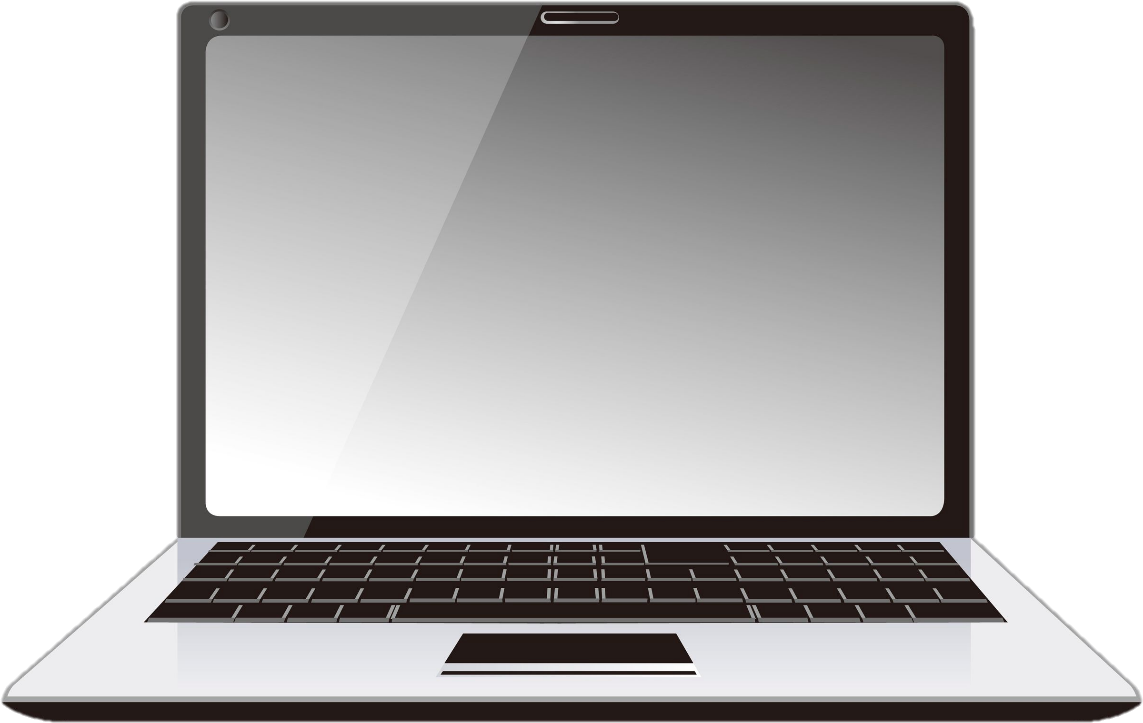 race
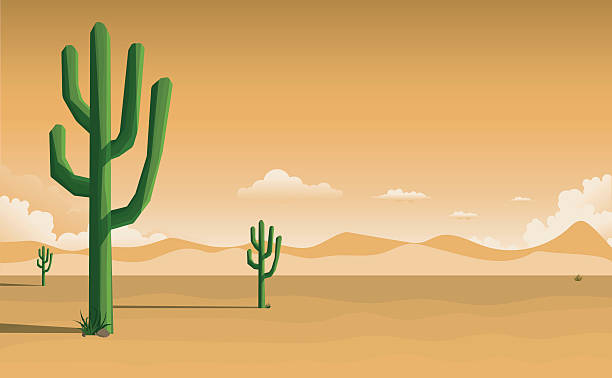 laptop
desert
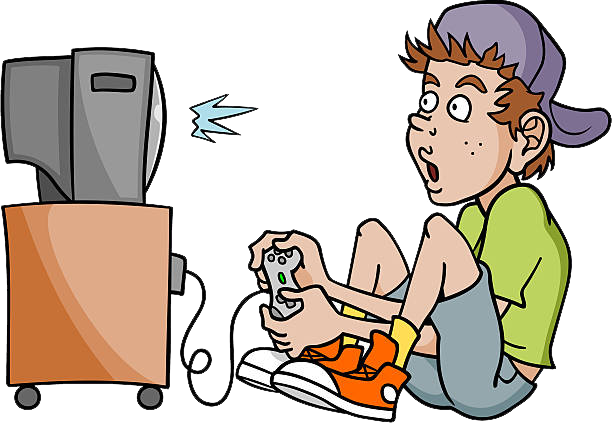 first
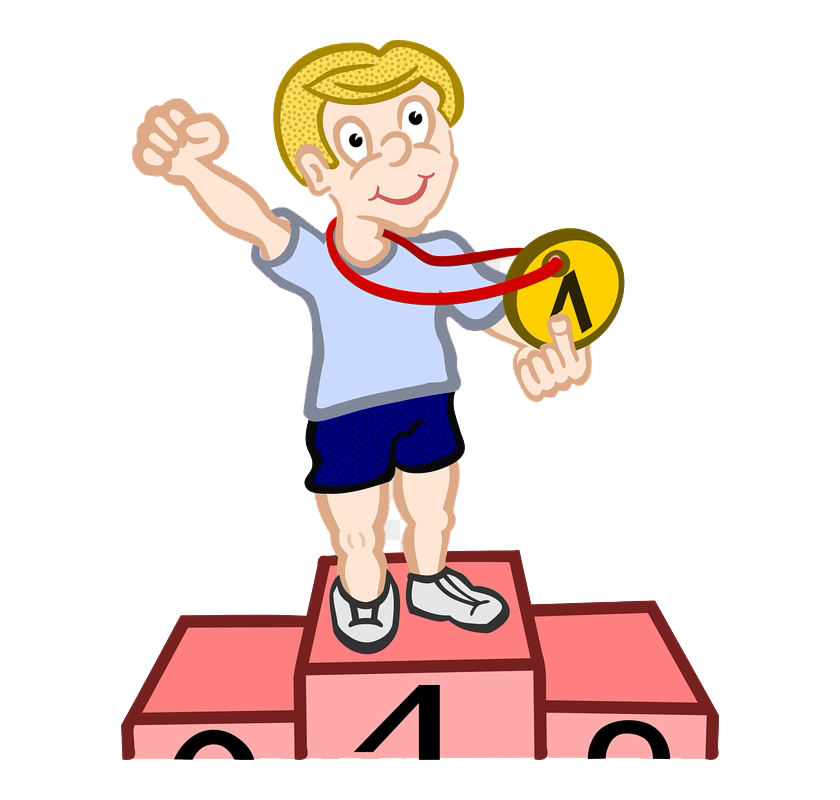 exciting game
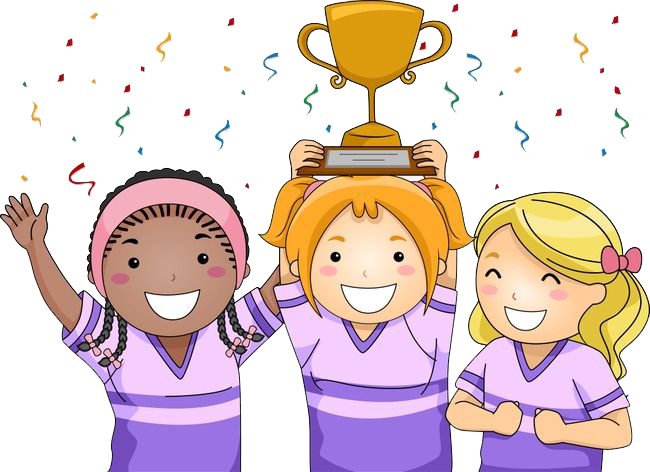 win
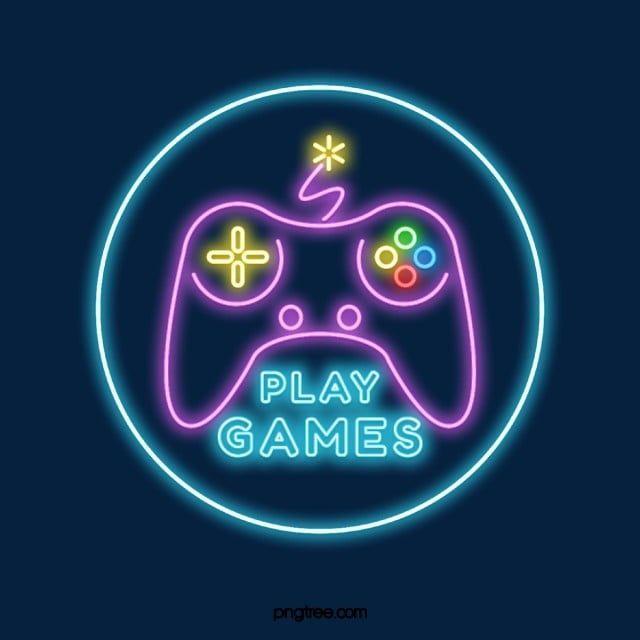 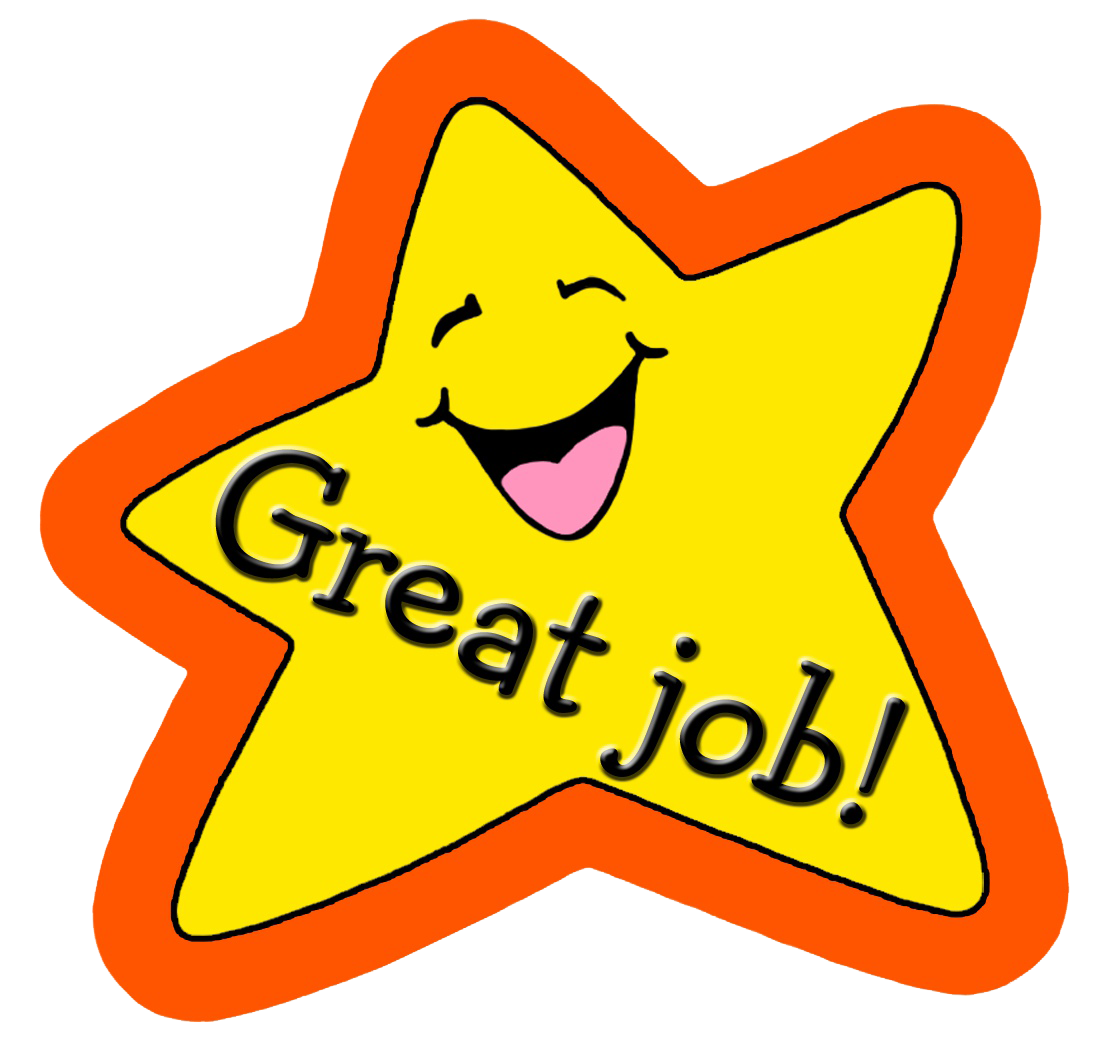 Dave has a laptop and many computer games at home. 
He is playing an exciting game, it is a car race. 
He is driving a car through a desert. 
Dave wants to win.
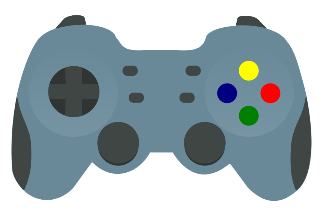 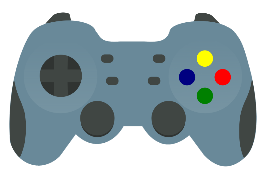 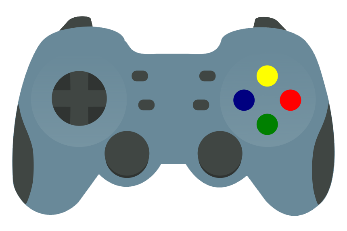 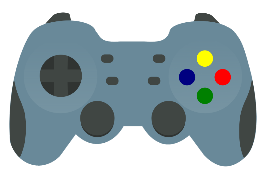 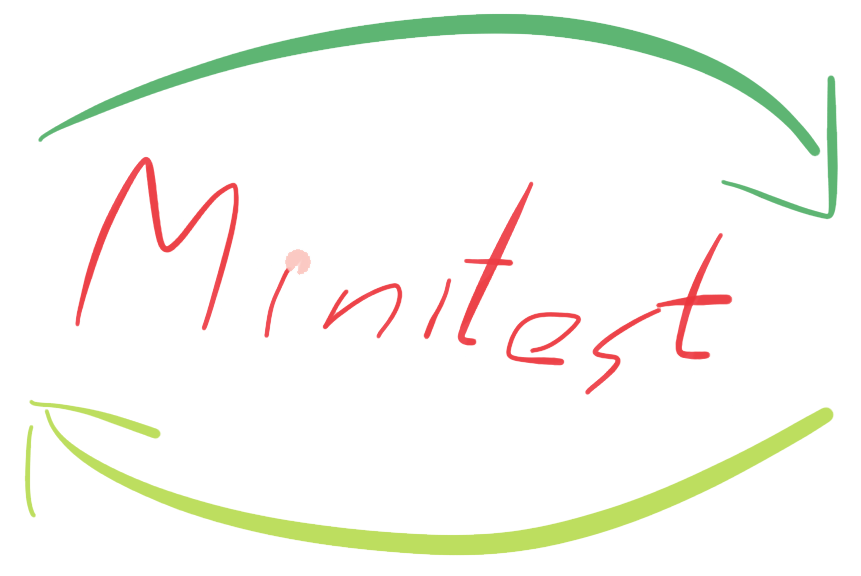 4
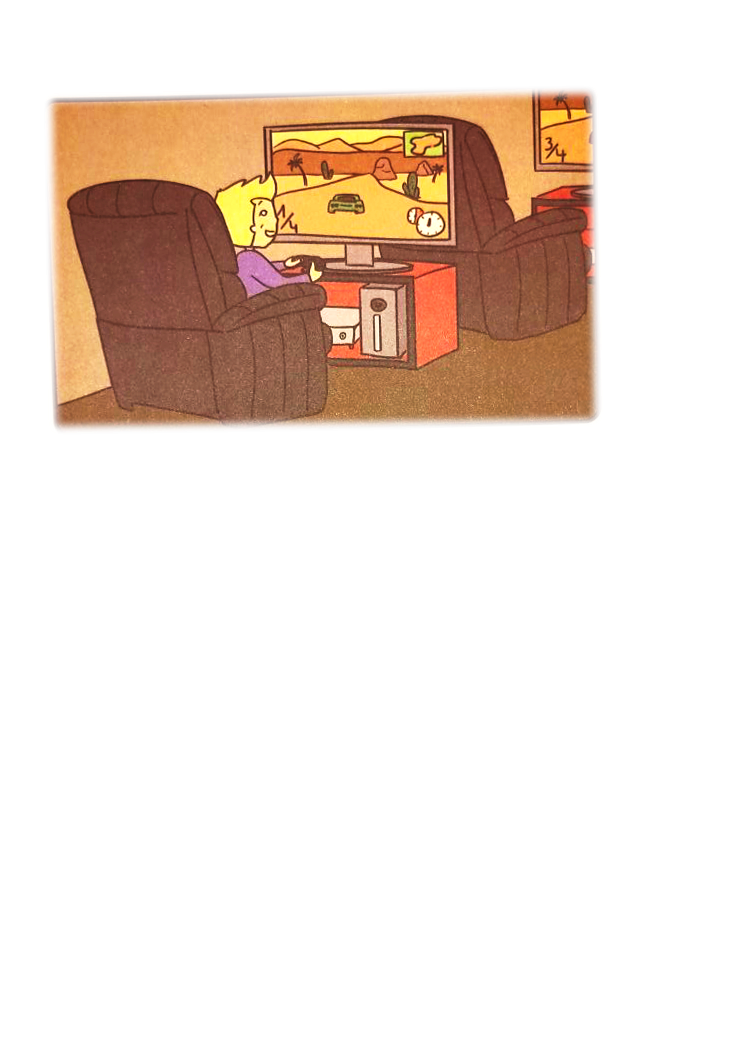 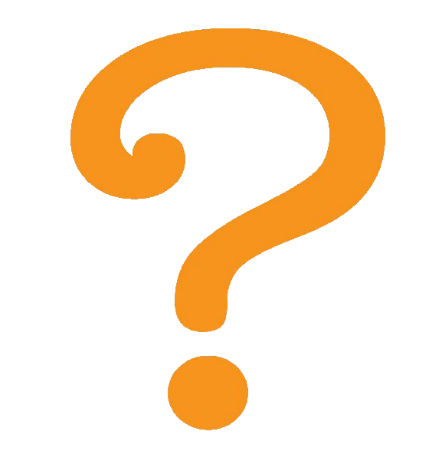 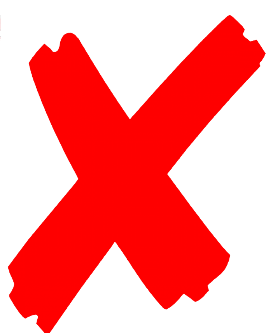 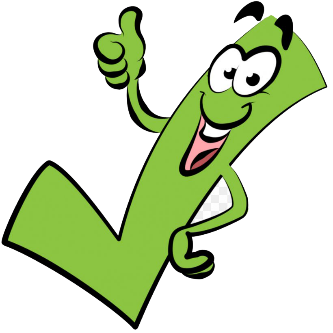 Dave is in his room.
Dave is playing with his friends.
Dave is playing a computer game.
In the game, he is driving a car.
Dave is sitting on a wooden chair.
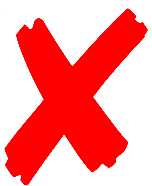 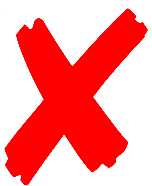 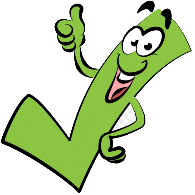 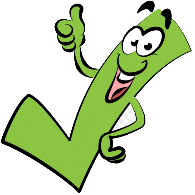 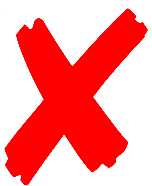 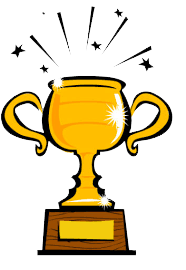 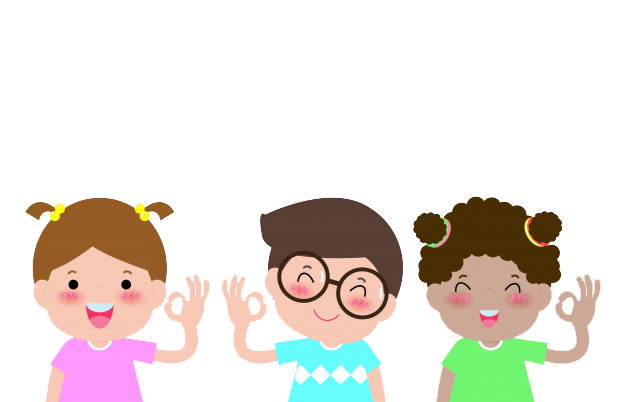